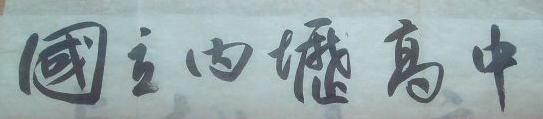 跨界翻轉～特色領航培育未來公民的創藝優質高中
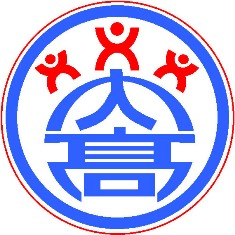 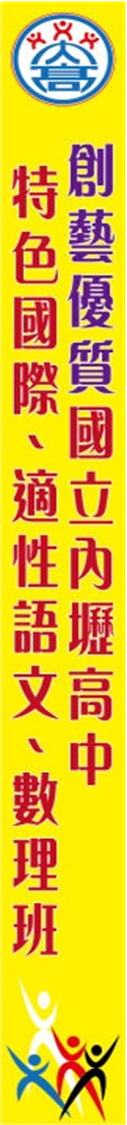 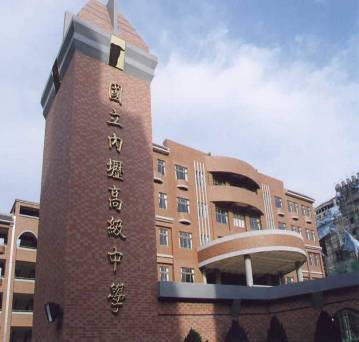 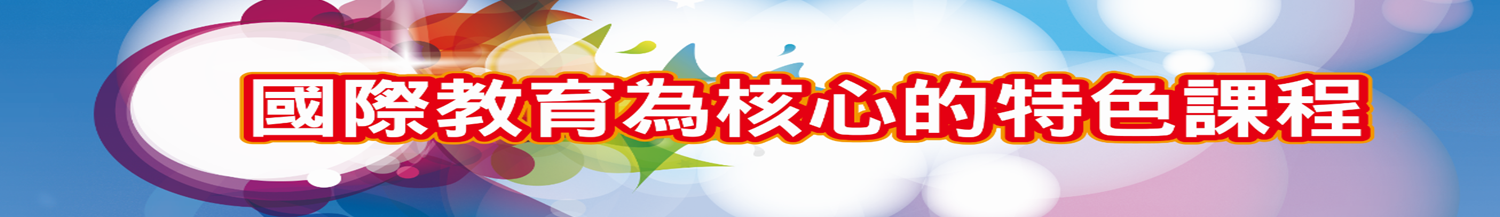 適性入學~一次進內高
美術資優班
     報名分發：6/13-17
會考門檻：國英數自社5科基礎
術科測驗：104.4.9～10
分發撕榜＆報到：7/6
國中教育會考
測驗：5/14～15
成績公布：6/3
美術班30人
特色招生考試分發
報名：6/16（四）
會考門檻：3A2B
考試：6/19（日）
分發放榜：7/5（二）
免試入學
會考序位查詢：6/15（三）
（南區國中優先免試2名）
分發放榜：7/5（二）
免試16班640人
（甄選語文、數理適性專長80人）
語文國際教育特色班(英、寫作)40人
數理科技國際教育特色班(英、數)40人
特色招生-甄選入學(美術資優班30人)
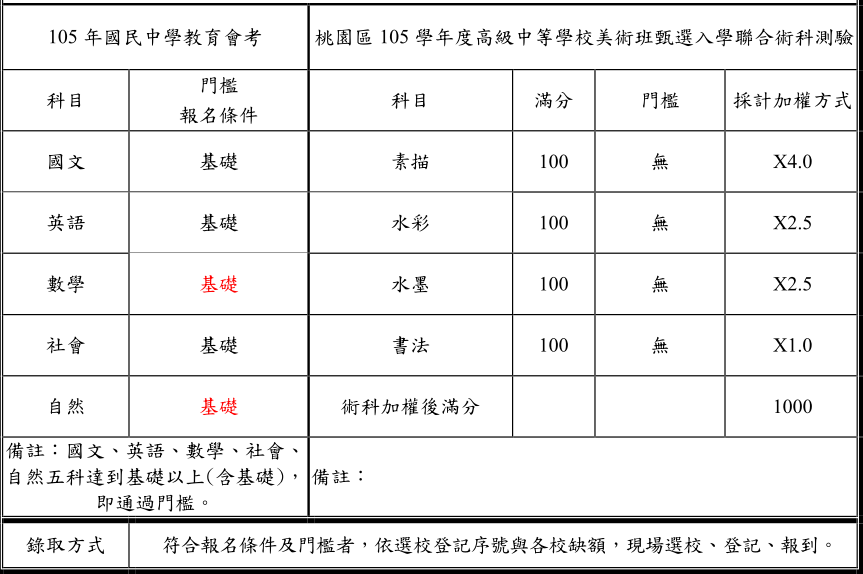 以競賽表現入學:2名
甄選入學分發:28名

會考門檻~  達基礎
國英數自社5科
國立內壢高中獨招~特招考試分發入學
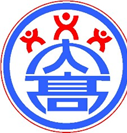 特色招生考試分發
報名：6/16（四）
會考門檻：3A2B
考試：6/19（日）
分發放榜：7/5（二）
會考成績應達3科精熟以及2科基礎之錄取門檻(即3A2B，不限科目)
一次分發到位～會考變更重要！參加特招就是~給自己多一個更好的選擇機會～是給愛讀書、想動手做、懂體驗國際教育的高手!!!
語文國際教育特色班(英、寫作)40人
數理科技國際教育特色班(英、數)40人
以國際教育為核心的創藝特色課程培育國際視野的未來公民!
特招和免試的志願同時選填、一起分發、放榜!
不用放棄任何入學機會，比別人多2個錄取內高的機會。
1
免試/特招選填志願範例
6/22~23特招上網填志願!
建議直接插到免試第1志願序之前，
多2個機會進入國立高中，成為大內高手!
插入：語文特色班
2
插入:數理科技特色班
3
簡章可於內高網站下載，網址http://sa.nlhs.tyc.edu.tw
你一定要知道……
不用放棄任何入學機會，特招和免試志願可以同時選填、一起分發，比別人多填2個志願有更高的錄取機會。
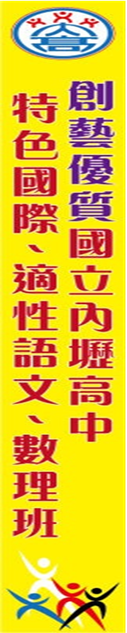 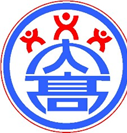 以國際教育為核心的創藝特色課程
1.選考英語、國文寫作兩科，可以多一個選填語文班的機會;2.選有考英語、數學兩科，可以多一個選填數理科技班的機會。
3.英語、數學、國文寫作測驗3科都考，可以多填2個志願!
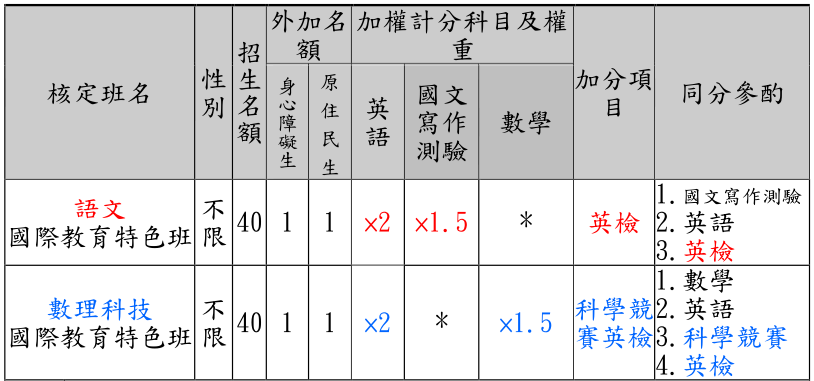 ★英語（選擇40題）　　　★國文寫作（引導寫作3題）★數學（選擇30題＋非選擇2題）
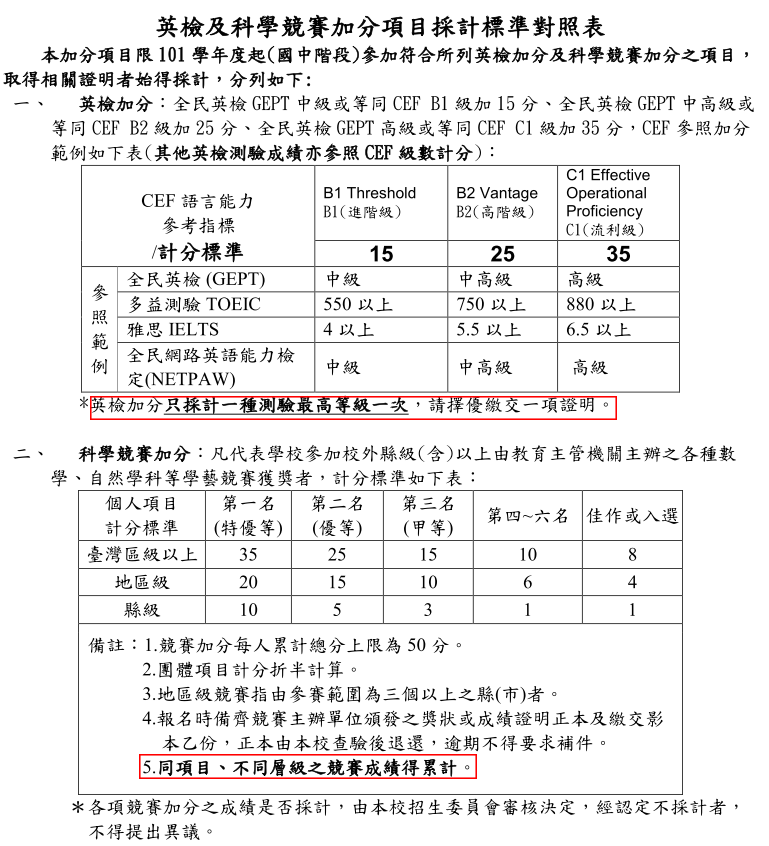 免試入學~(640名，85%名額)
特招要參加，特色又專長
免試務實填，內高最優先
請把握一免志願序別1、2 、3都是15分的機會，選國立內壢高中卡位適性專長班！
要參加6/14特招考試，一試可二用～可用在
1.特招特色班分發，        2.免試入學語文、數理適性專長學　　　生遴選採用特招考試成績!
一次分發到位～會考變更重要！參加特招就是給自己多一個進國立高中機會！ 機會是給懂得把握的人!
內高給你有國際視野的特色教育
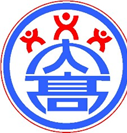 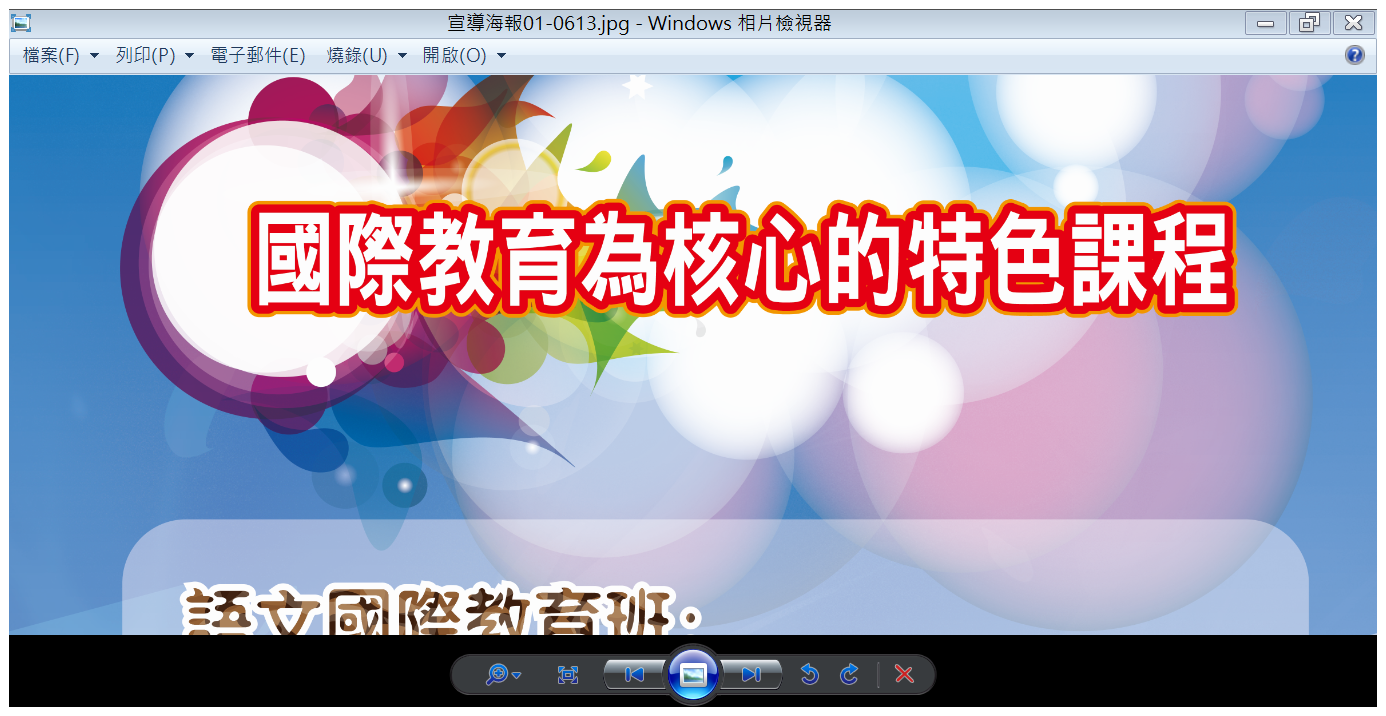 語文國際教育特色班
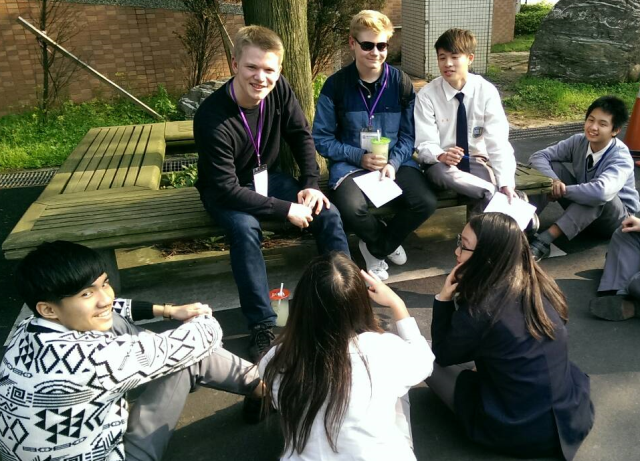 招收語文優勢能力的學生!由外師及本校堅強師資陣容，強化學生英語及第二外語能力，透過國際課程與國際交流活動與國際接軌、探究國際及全球議題培養國際觀，進而理解、尊重與欣賞不同文化。學習跨文化溝通的知識與技巧，培養未來社會跨領域跨文化的領導人才。
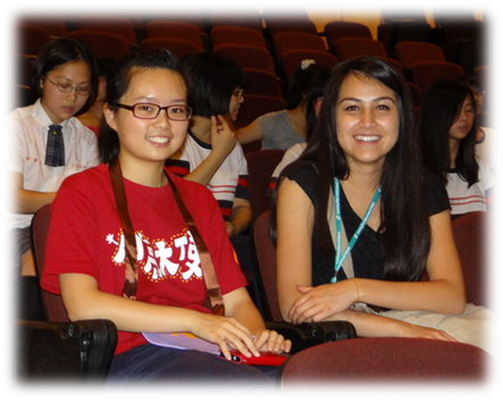 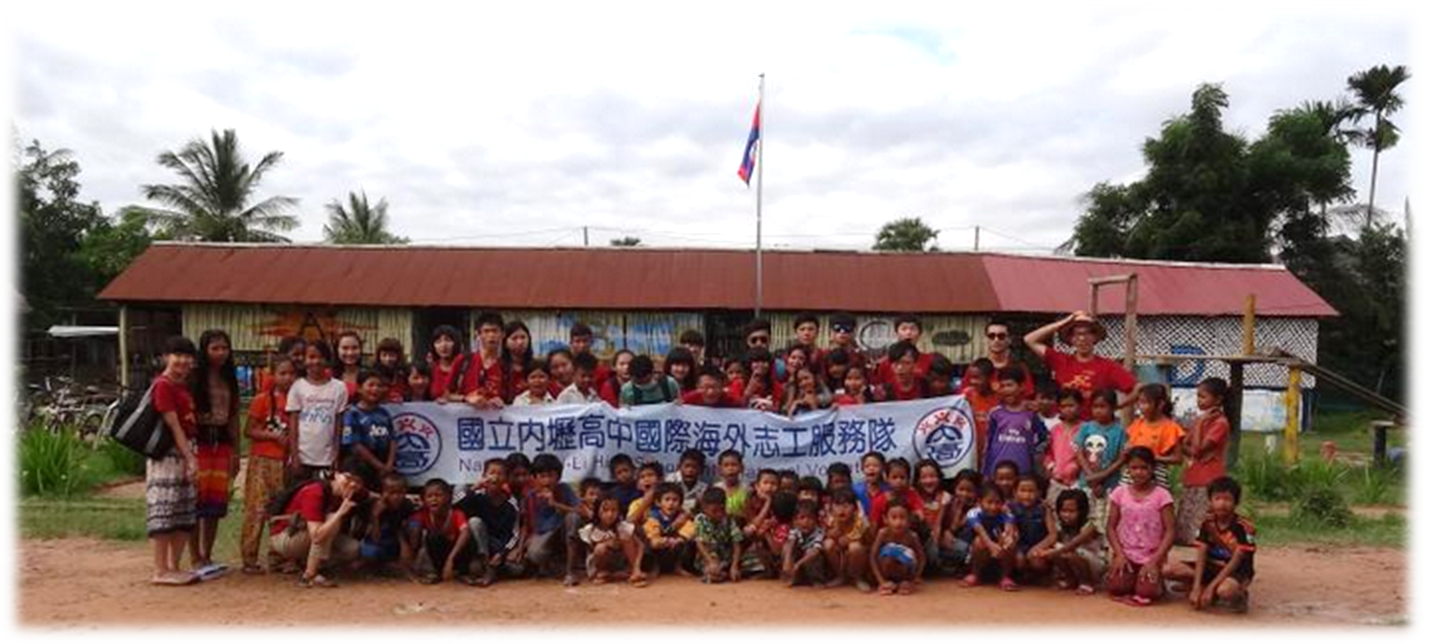 本校與美國猶它州立山谷大學等國外大學簽訂夥伴學校，入學免托福。
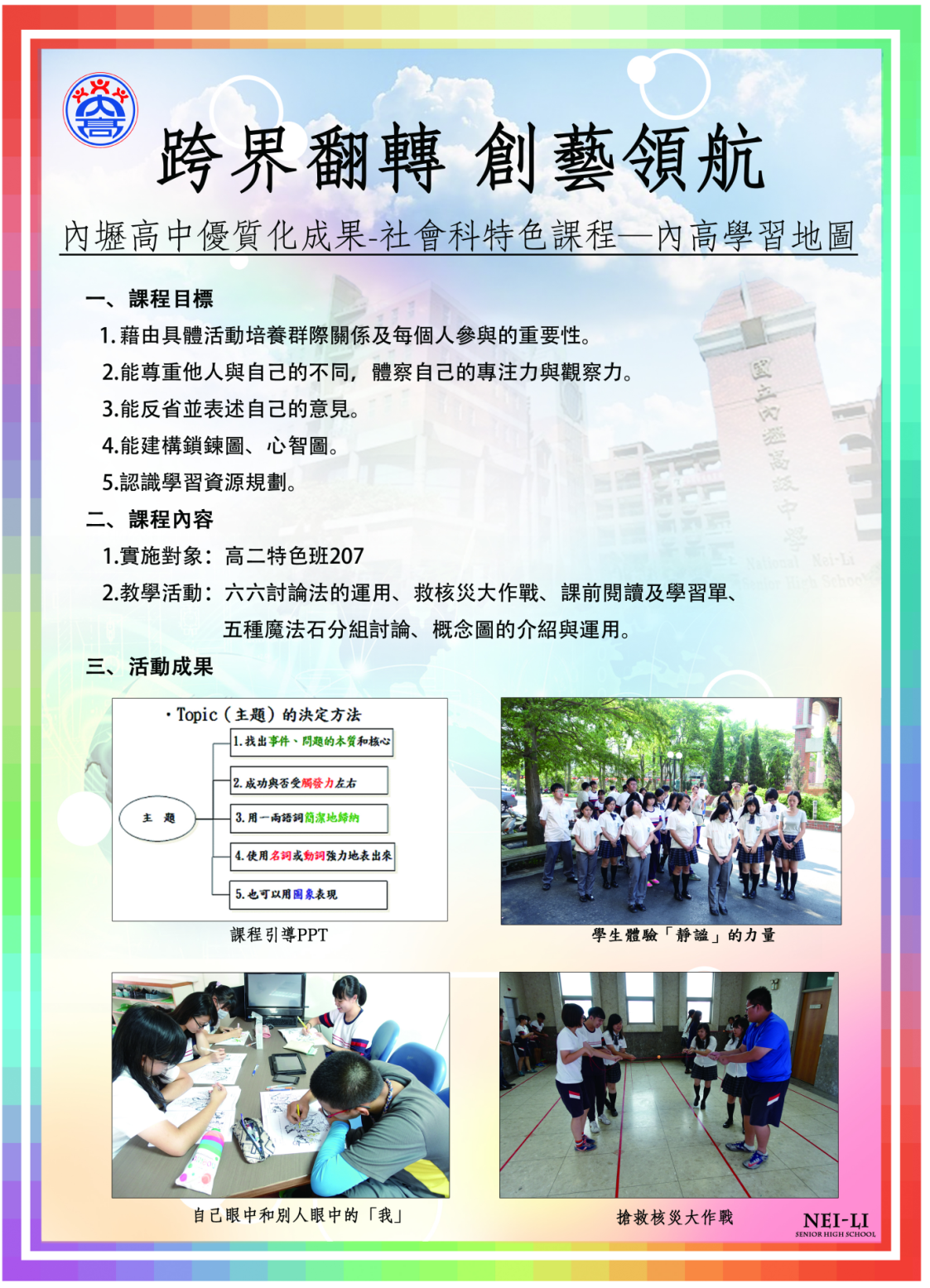 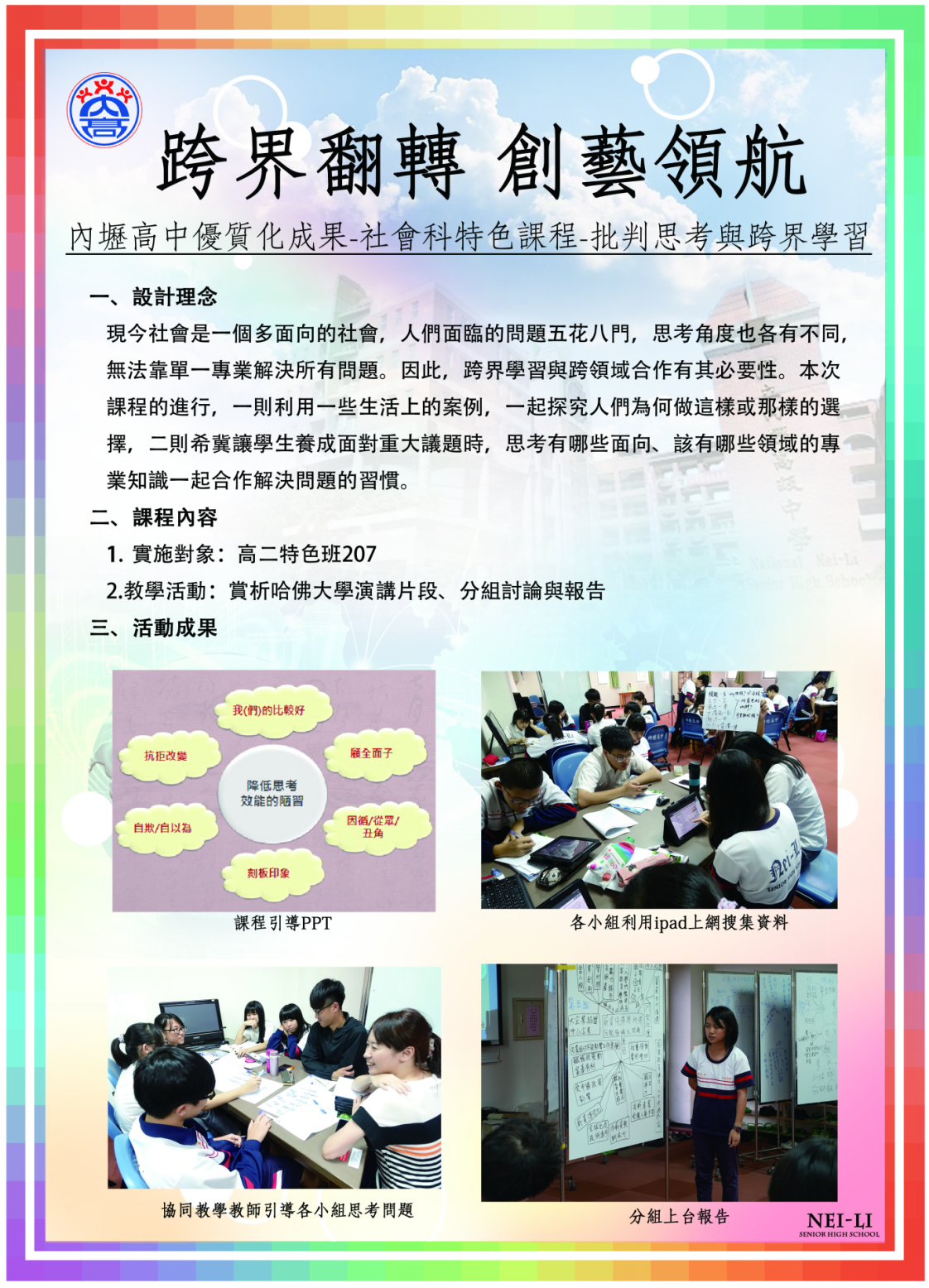 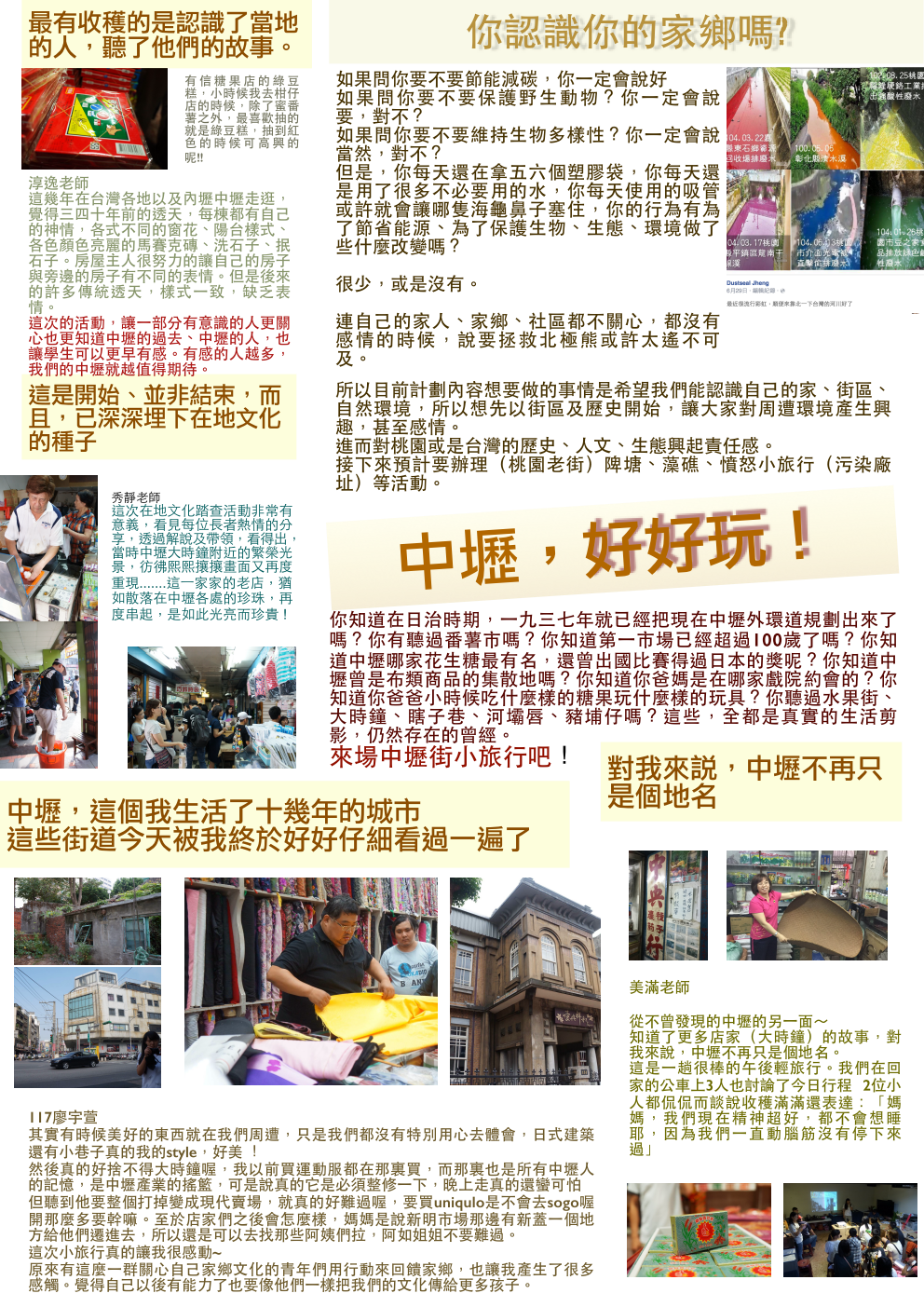 走跳在地
中壢小旅行在地人成為觀光客轉換孩子的視角
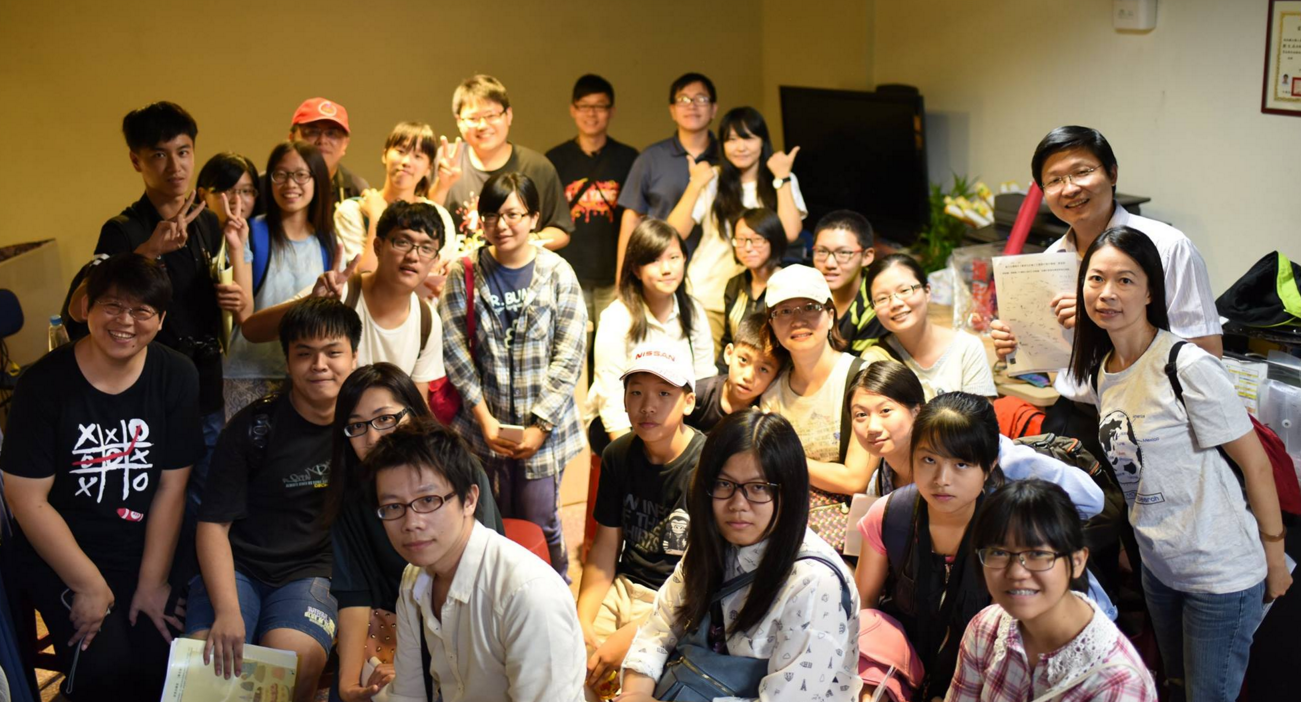 內高給你科際整合的STEM特色專題
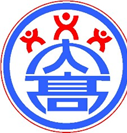 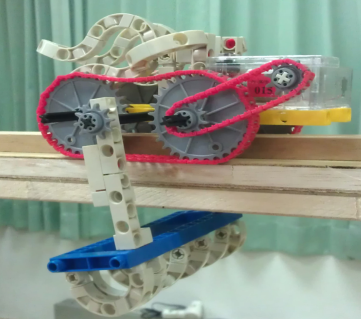 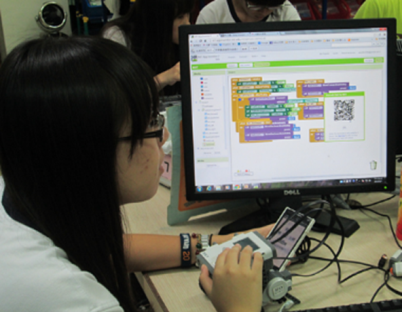 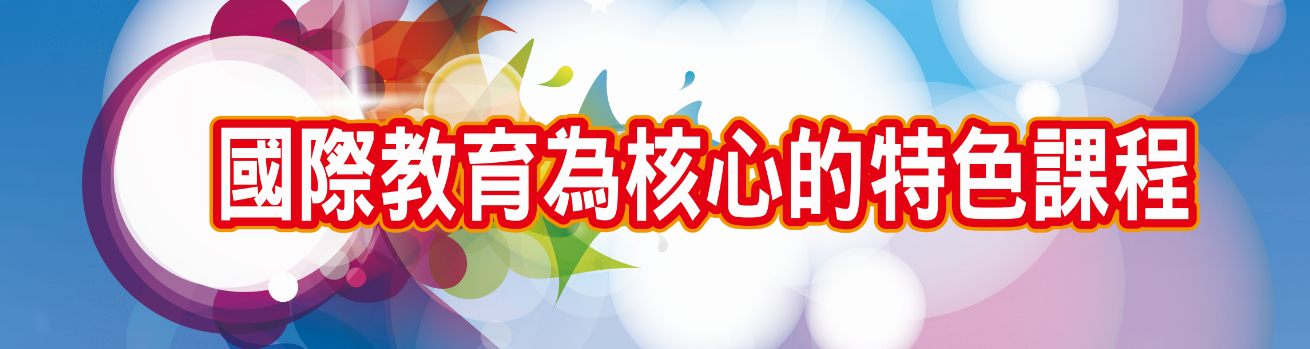 數理科技國際教育特色班
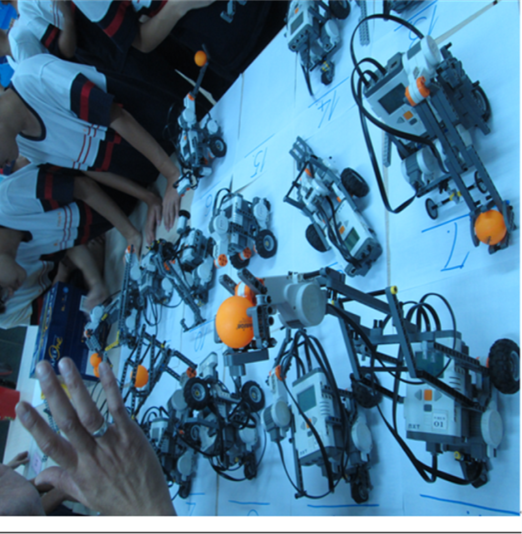 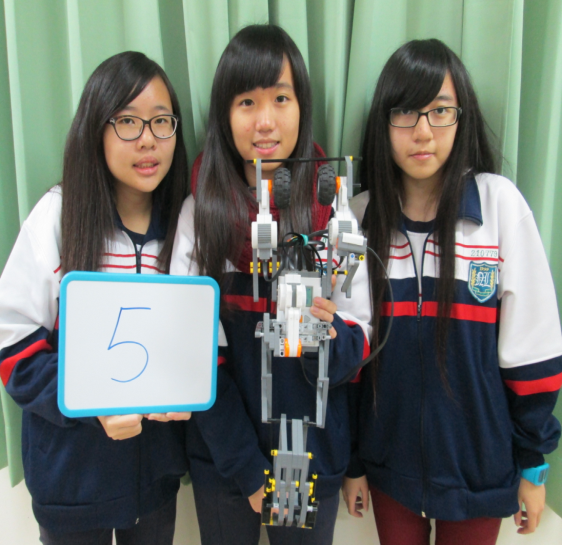 招生數理與科學競賽成績優異學生!因材施教，以數理支援科技應用、激發學生學習動機，藉由STEM專題製作科技應用、產學參訪與國際交流及比賽等活動，培養學生專題研究、科技探索思考與解決問題的能力，培育學生成為未來社會的科學、工程與科技研究的專業人才。
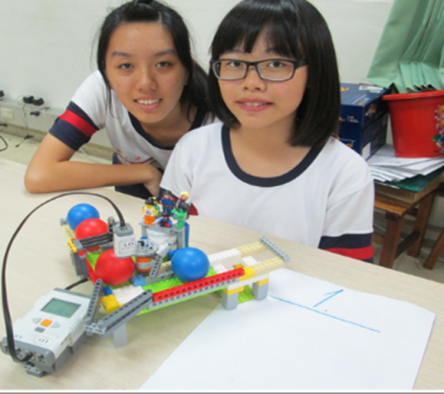 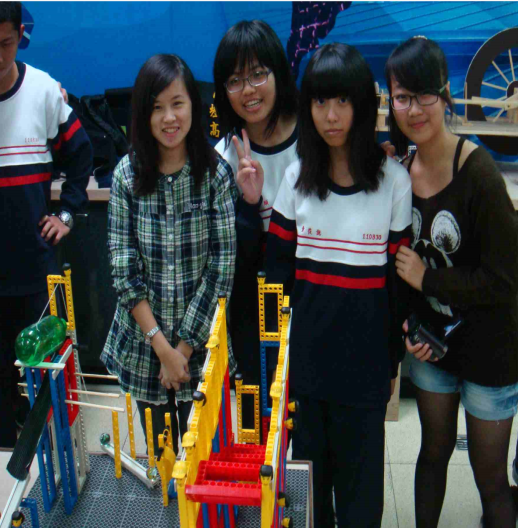 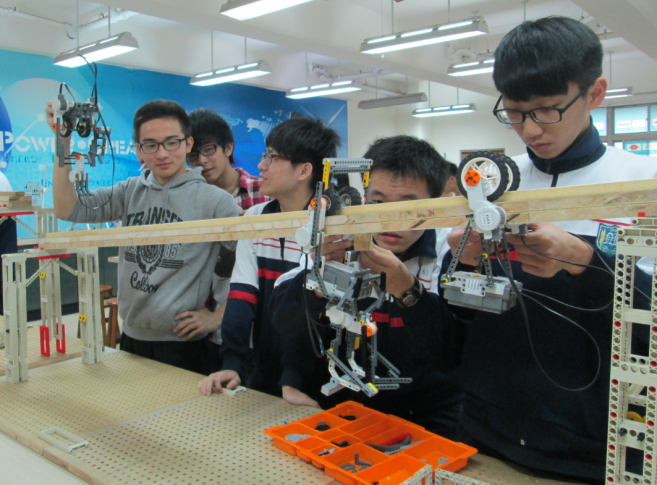 小論文
化學桌遊
國際參訪
樂高機器人
國際競賽交流
機構玩具
STEM與專題製作具體課程
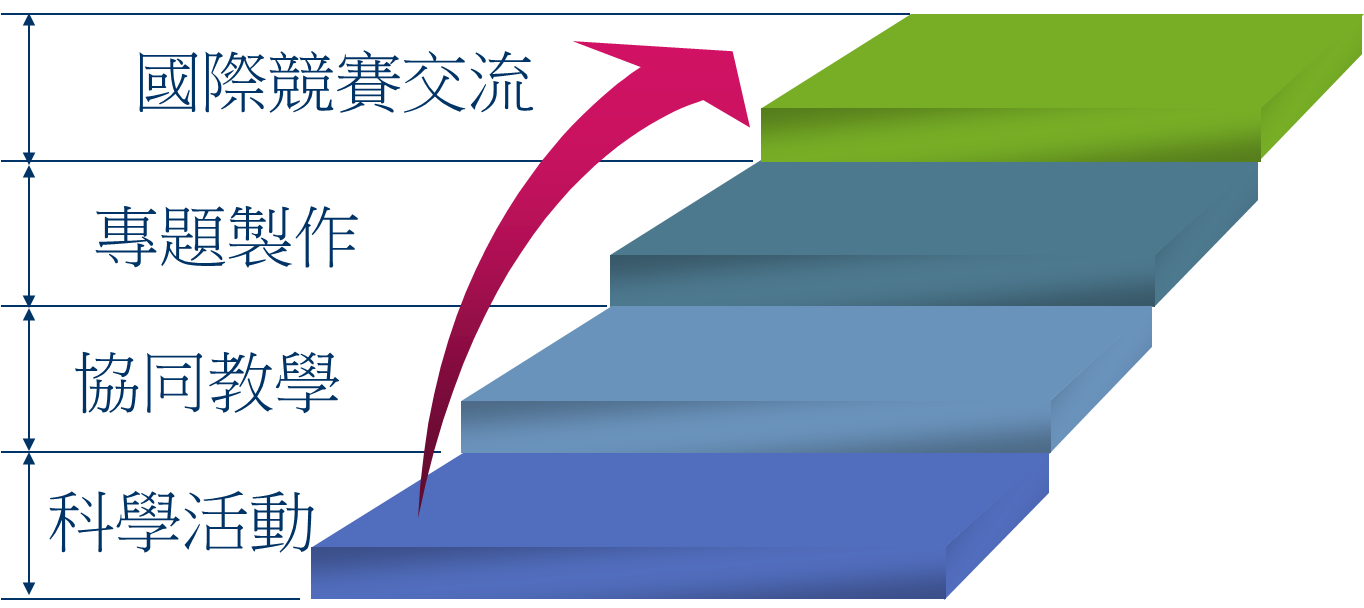 LOGO
www.themegallery.com
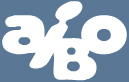 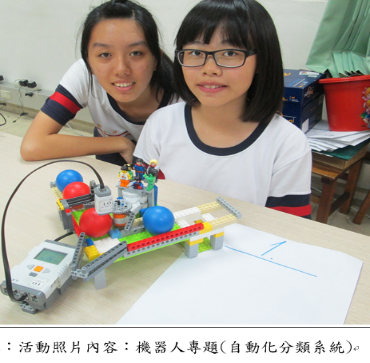 創意課程：
機器人課程
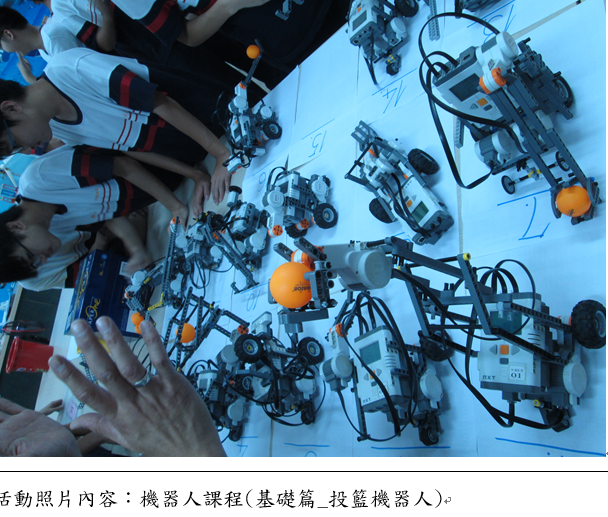 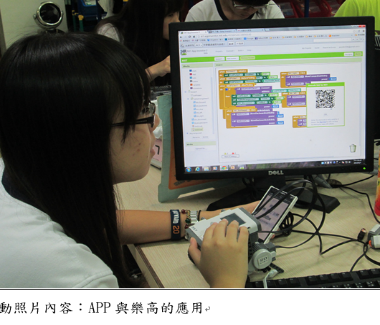 內壢高中的教學團隊(EPC)，提出了以STEM為核心主軸的特色課程，課程打破原來體制中，各學科分門別類各自教學的界線，取而代之的是，每週課表中有一個半天(4節課)排定為「主題式專題研究」，內容包含了：悅趣式化學實驗(科學)、文創產品設計與製造實務(工程與科技)、桌遊中的賽局理論(數學)、 模組化樂高積木課程(工程與科技)等。
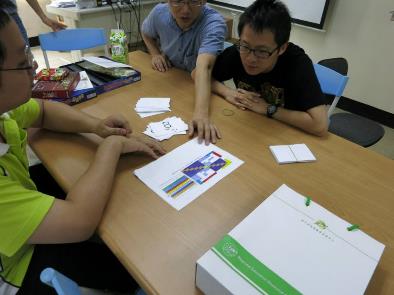 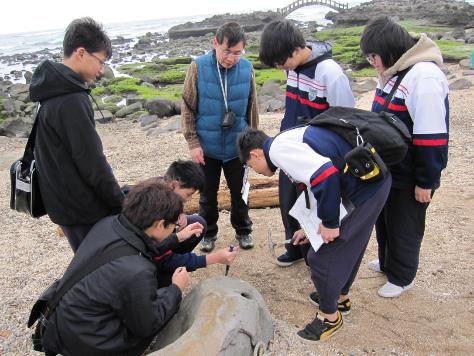 安山岩採樣
悅趣式遊戲化教學教材
由化學科以現下流行的桌上遊戲「三國殺、UNO、拉密」為基礎，結合數學科教師進行機率統計，設計出一套可用於遊戲化學習的化學科教材，以促進學生學習動機。
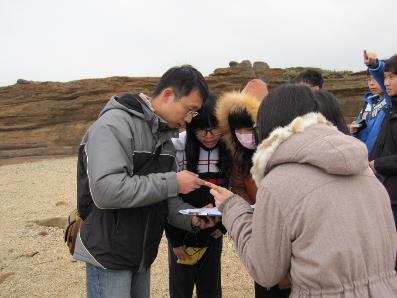 野柳地質圖判讀及傾斜儀使用解說
機器人相撲
吳前署長讚賞STEM教學成果豐碩
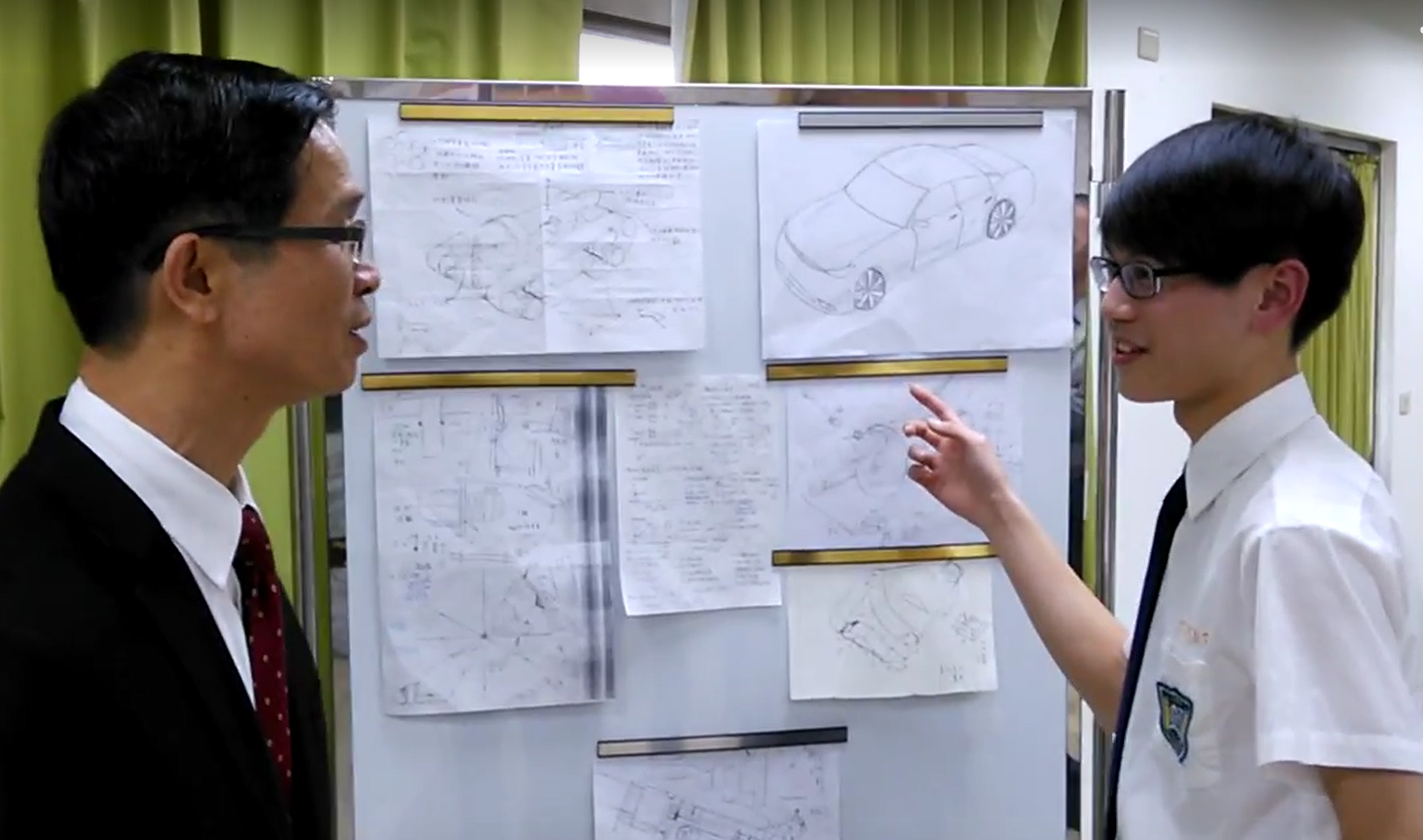 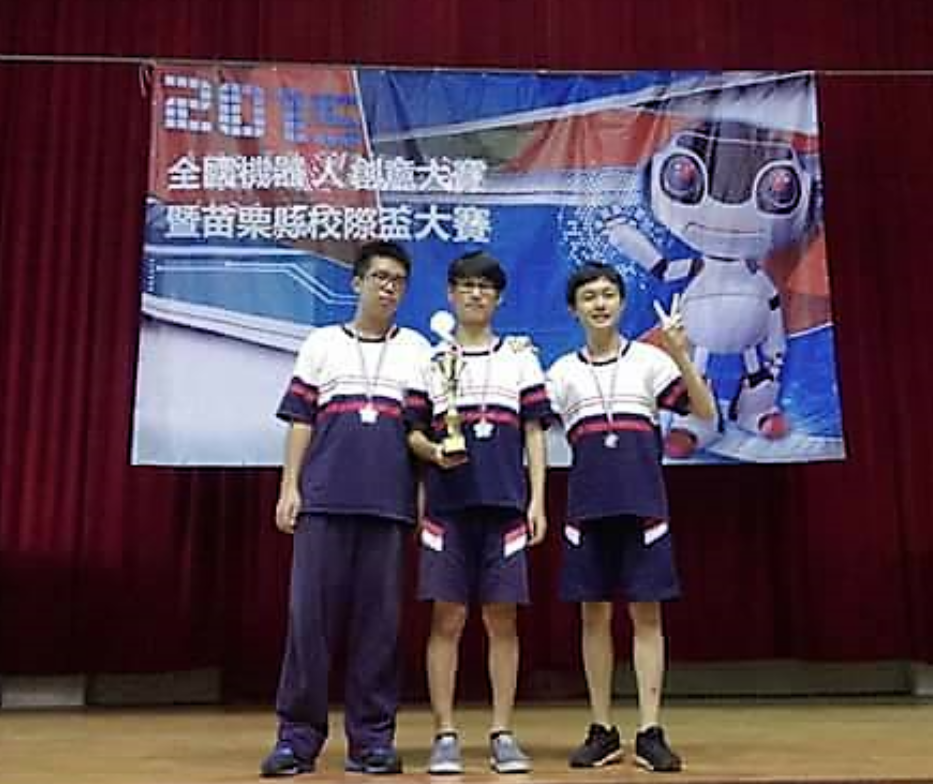 LOGO
www.themegallery.com
讚聲走出去~從校內到外校（李明勳老師分享桌遊）
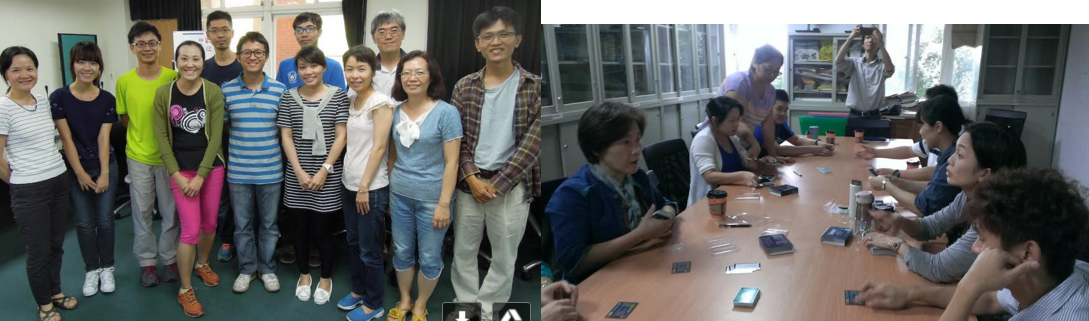 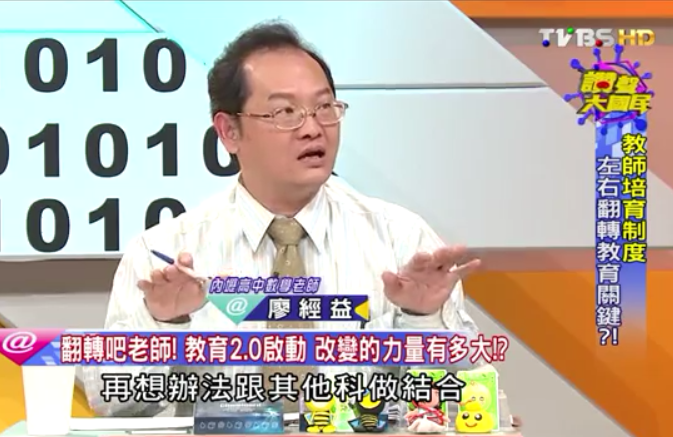 讚聲走出去~
從講台到電視台
分享桌遊與創意教學
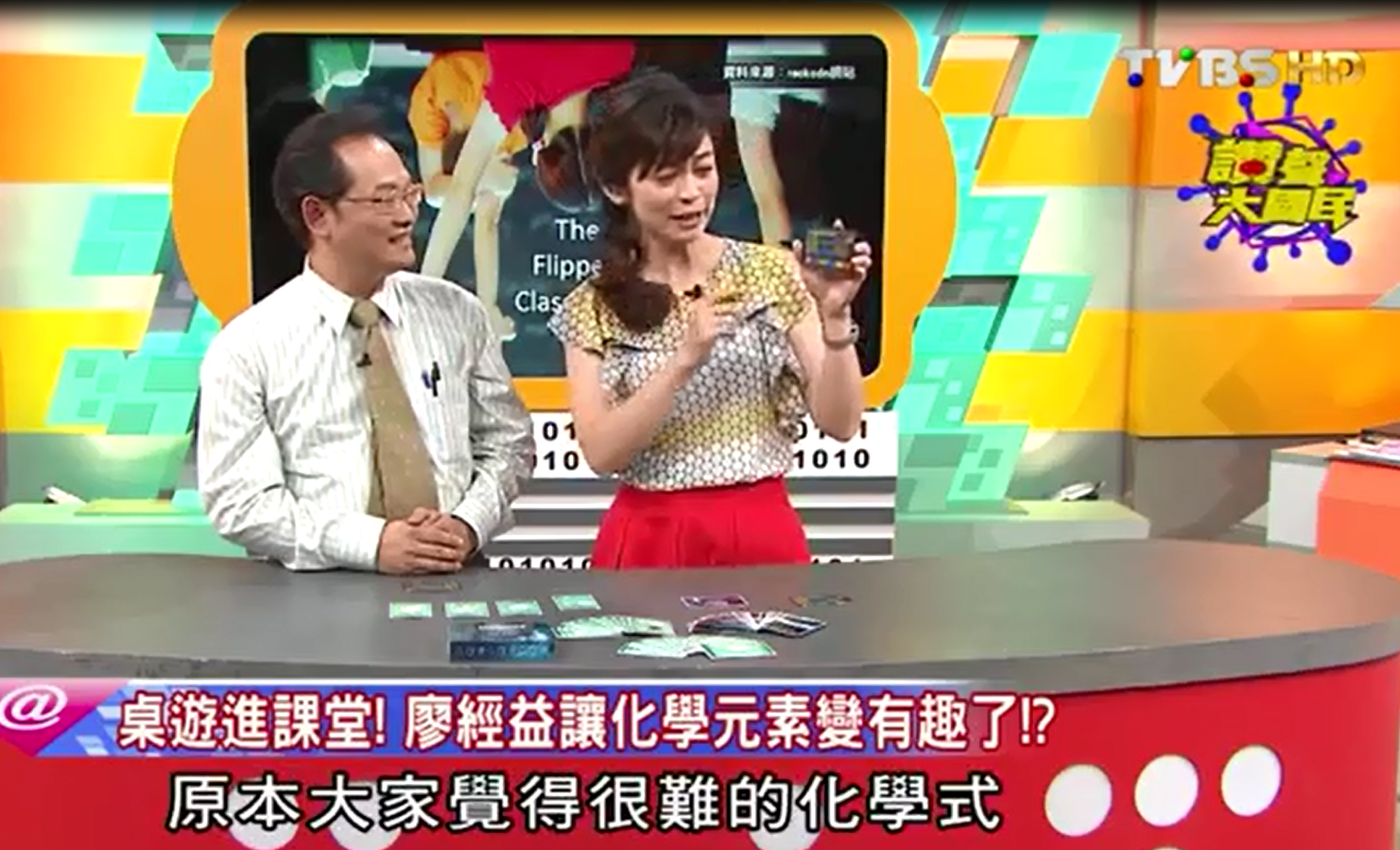 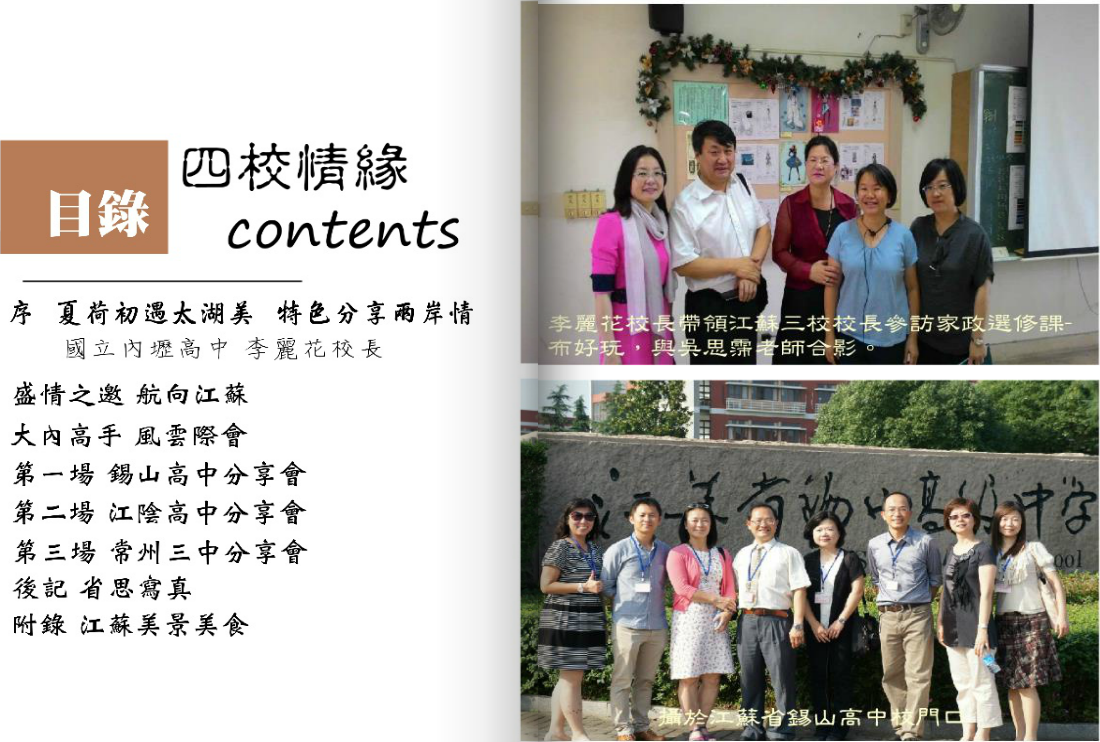 讚聲走出去~
從臺灣到兩岸2015本校教師團隊受邀至江蘇三校分享
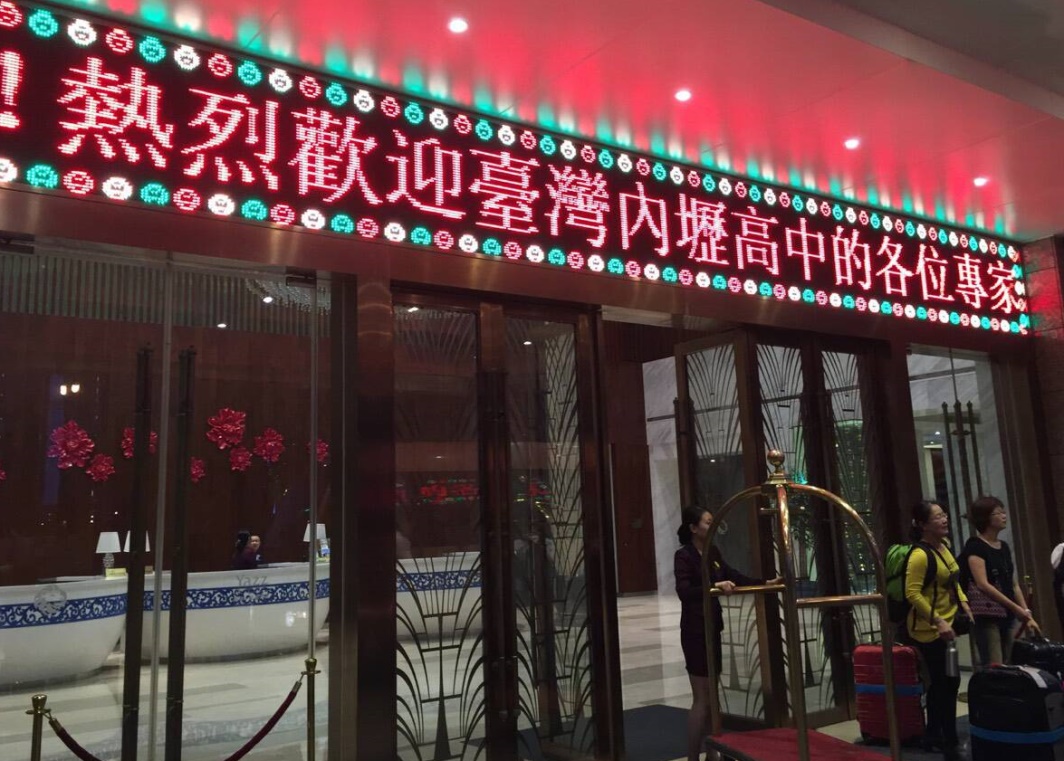 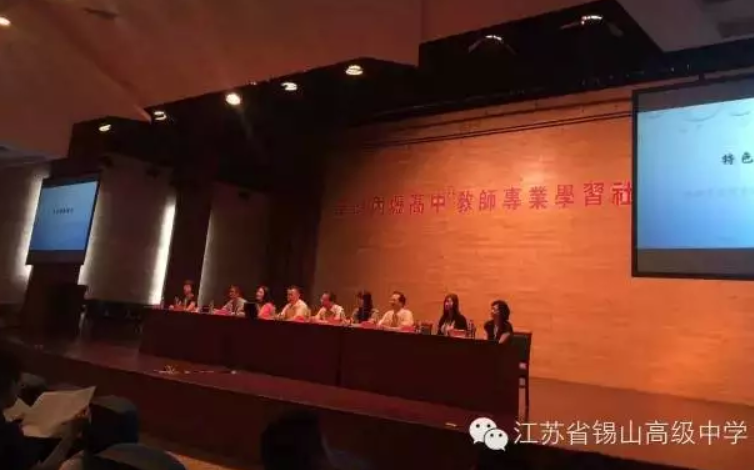 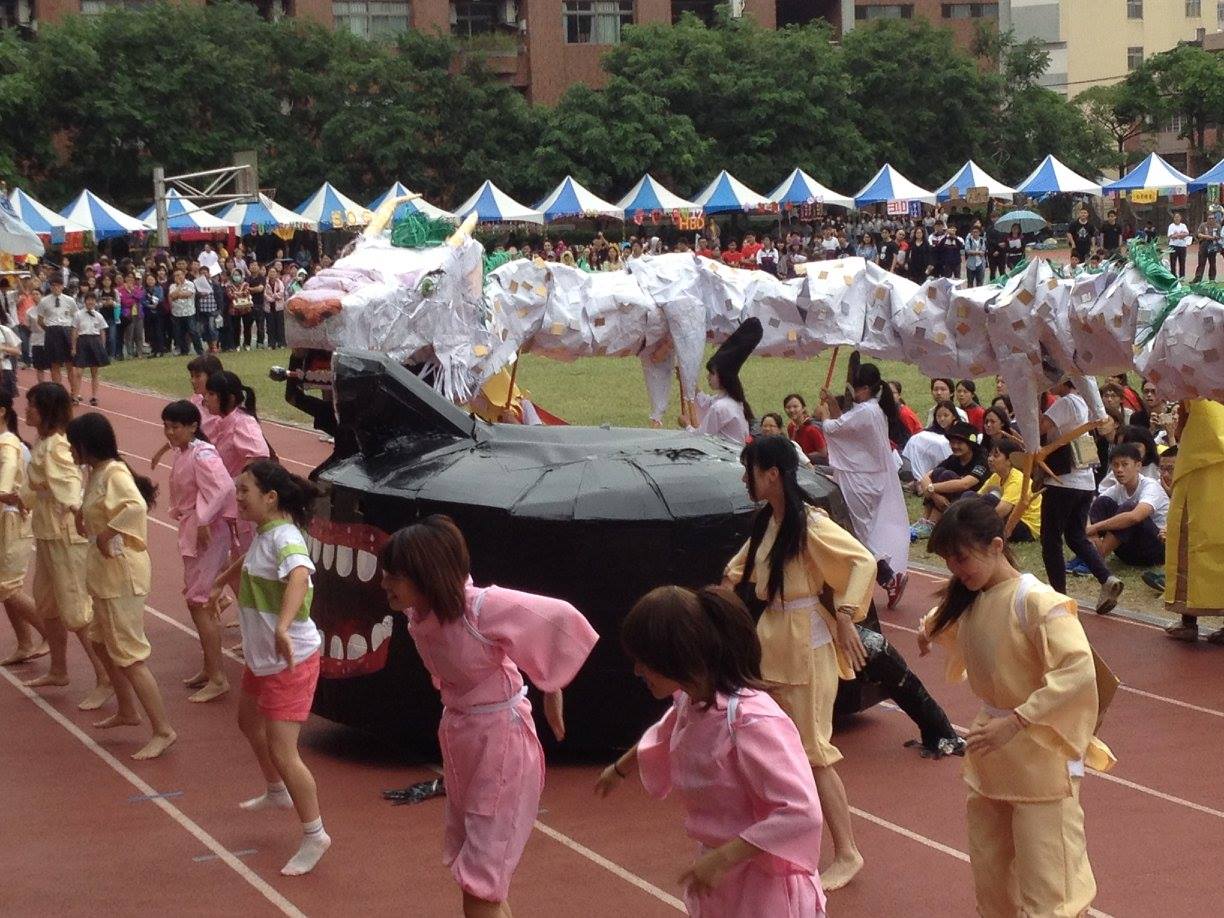 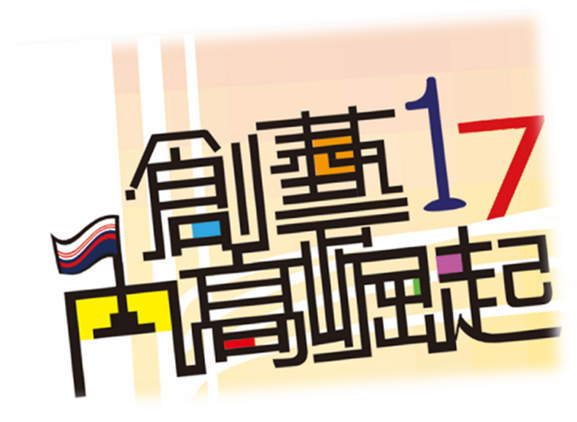 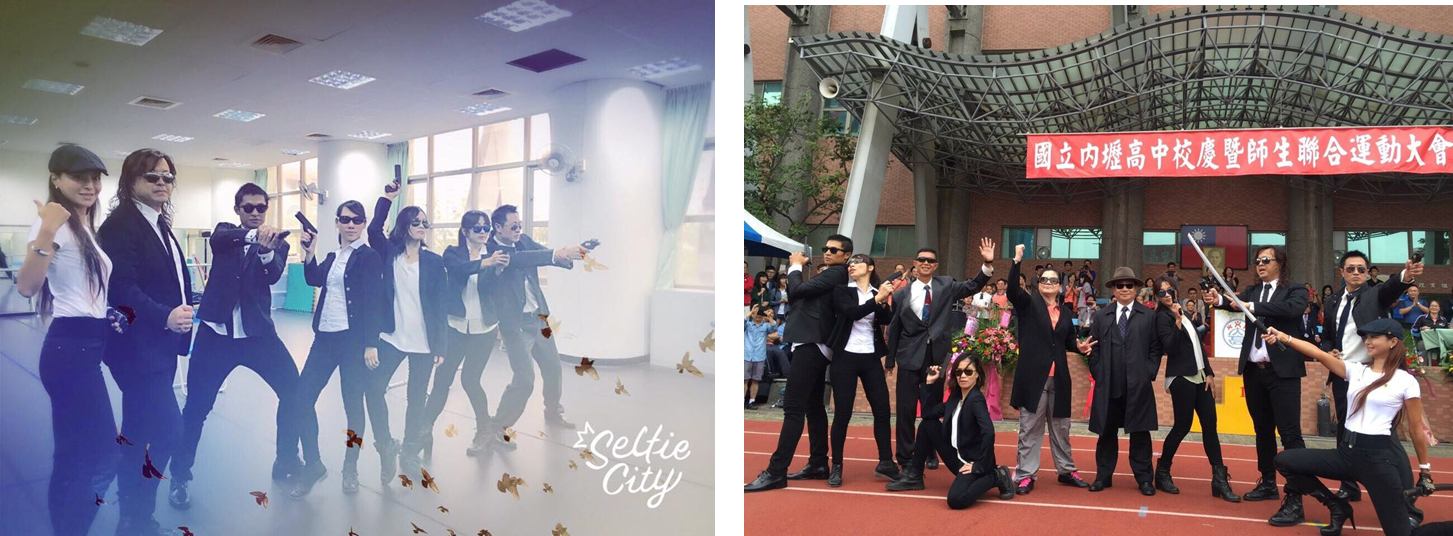 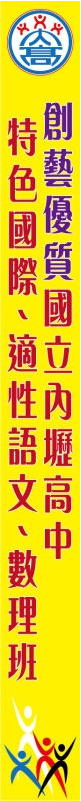 大內高手升學再創高峰
內壢高中104年大學多元甄選入學表現亮麗
92%達國立大學錄取標準、指標性國立大學實際錄取率40%
狂賀!
林挺申錄取 中山醫學大學	醫學系
胡家平錄取 輔仁大學醫學系
陳昫均錄取 中國醫藥學院牙醫系
游欣辰錄取 國立臺灣大學	政治學系
洪　雨錄取 國立臺灣大學	歷史學系
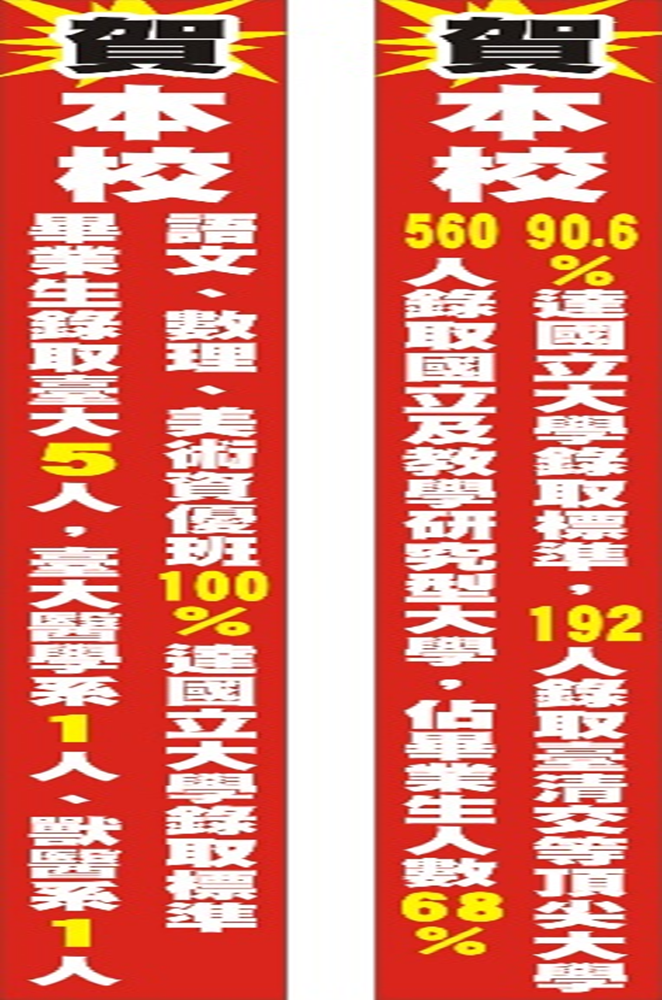 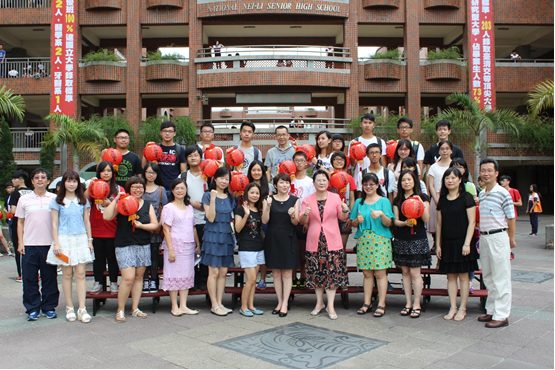